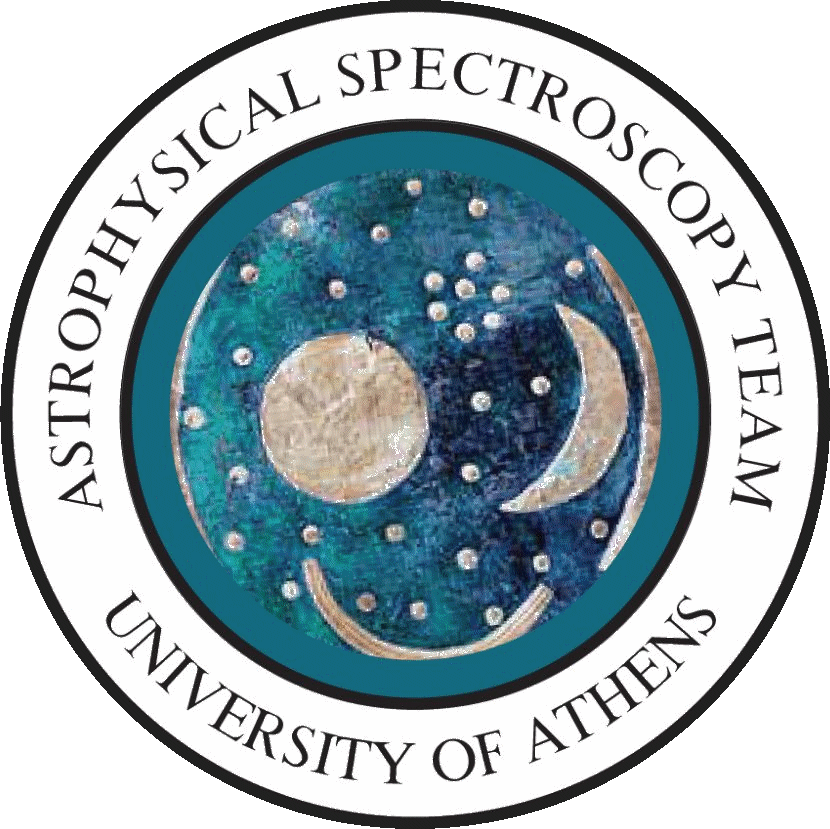 ASTA Software An Advanced Spectral Analysis Algorithmic Environment for Emission and Absorption Line Spectra
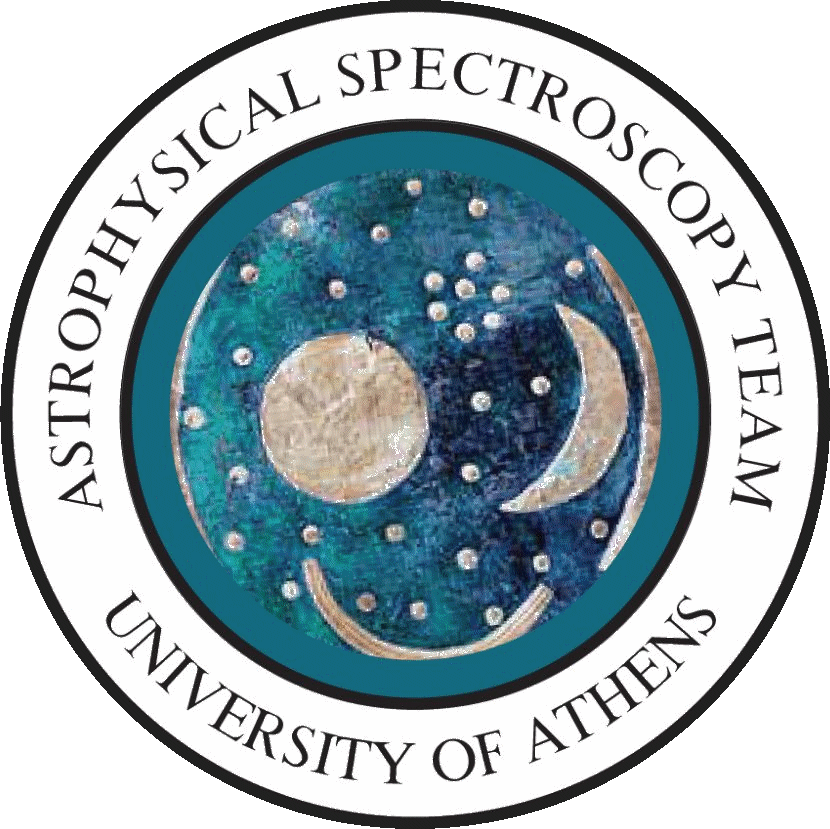 Hello!
Dr.Dimitrios Tzimeas
Astrophysics Spectroscopy Team 
National & Kapodistrian University of Athens, Greece
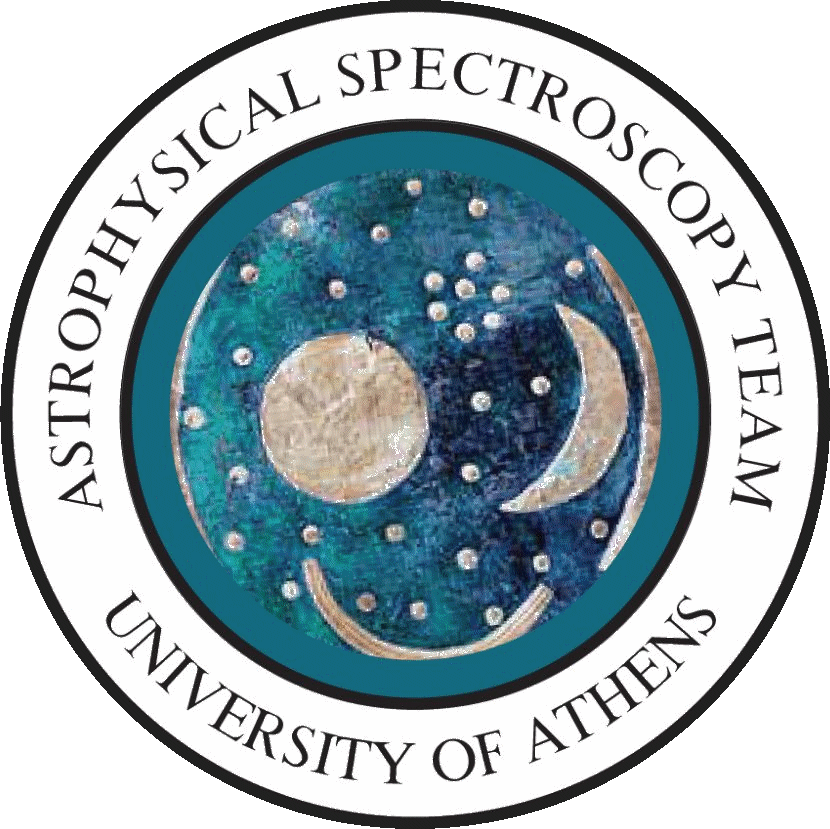 DACs, BALs & BELs structures
ASTA v1.4 stable release
Narrow Absorption Lines
Multi-component case
study
DACs, BALs & BELs structure
BAL structure in Quasar’s spectra
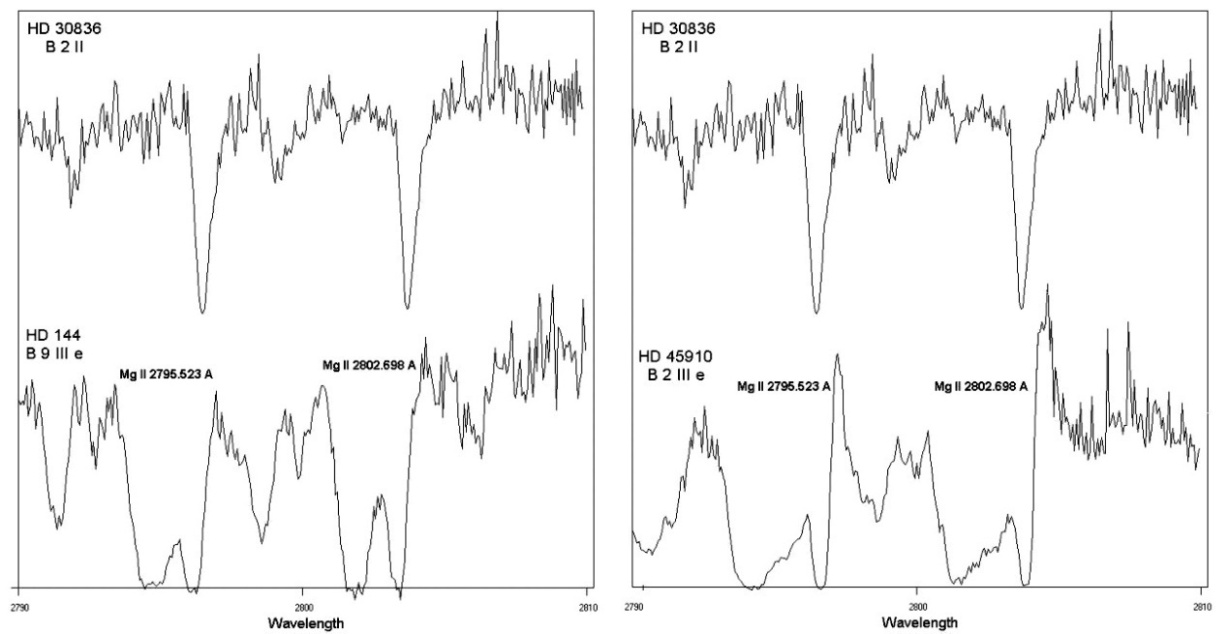 Comparison of the Mg II resonance lines between the spectrum of a normal B star and the spectra of two active Be stars that present complex and peculiar spectral lines. As we can observe the Be stars present some absorption components that do not appear in the spectrum of the normal B star.
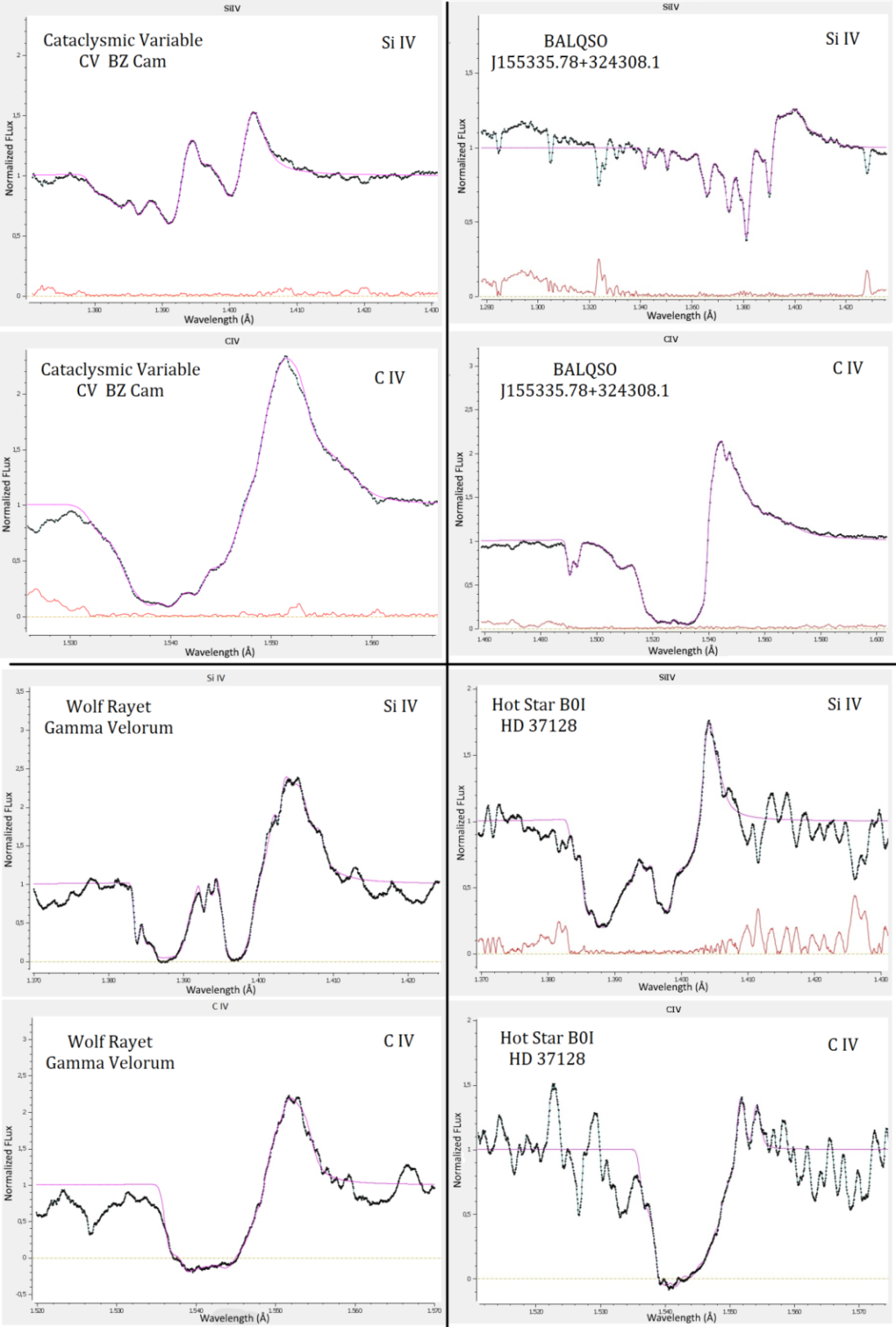 DAC/SAC phenomena and BALs in the spectra of Hot Emission Stars, BAL Quasars, Cataclysmic Variables, Wolf Rayet stars were confirmed both theoretically and observationally.
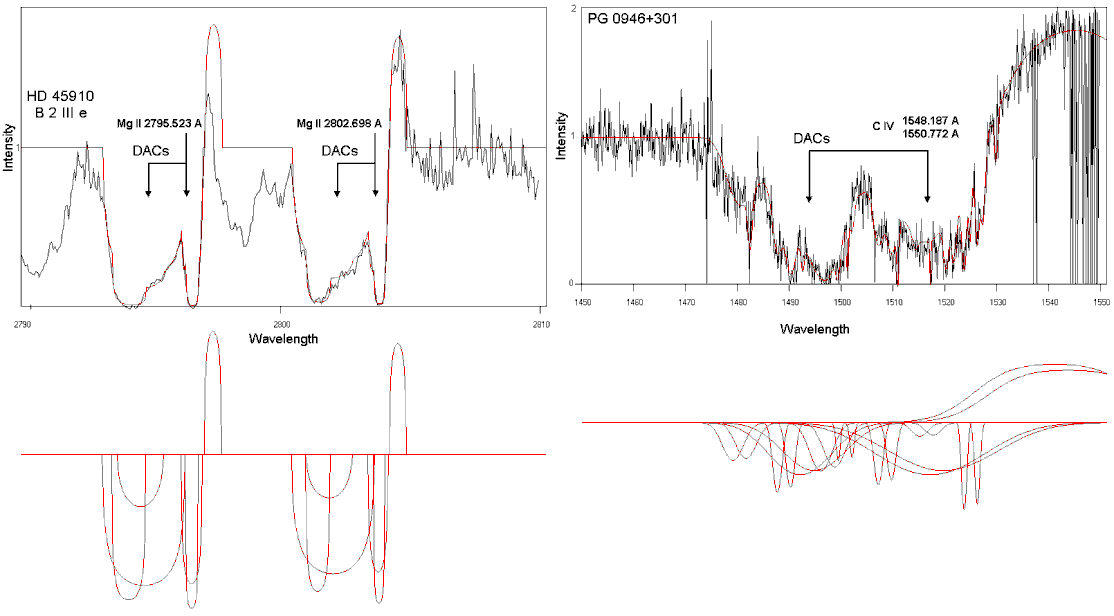 Similarity of DACs phenomenon in Be star’s HD 45910 spectrum (Mg II doublet) and AGNs PG 0946+301spectrum (C IV doublet).
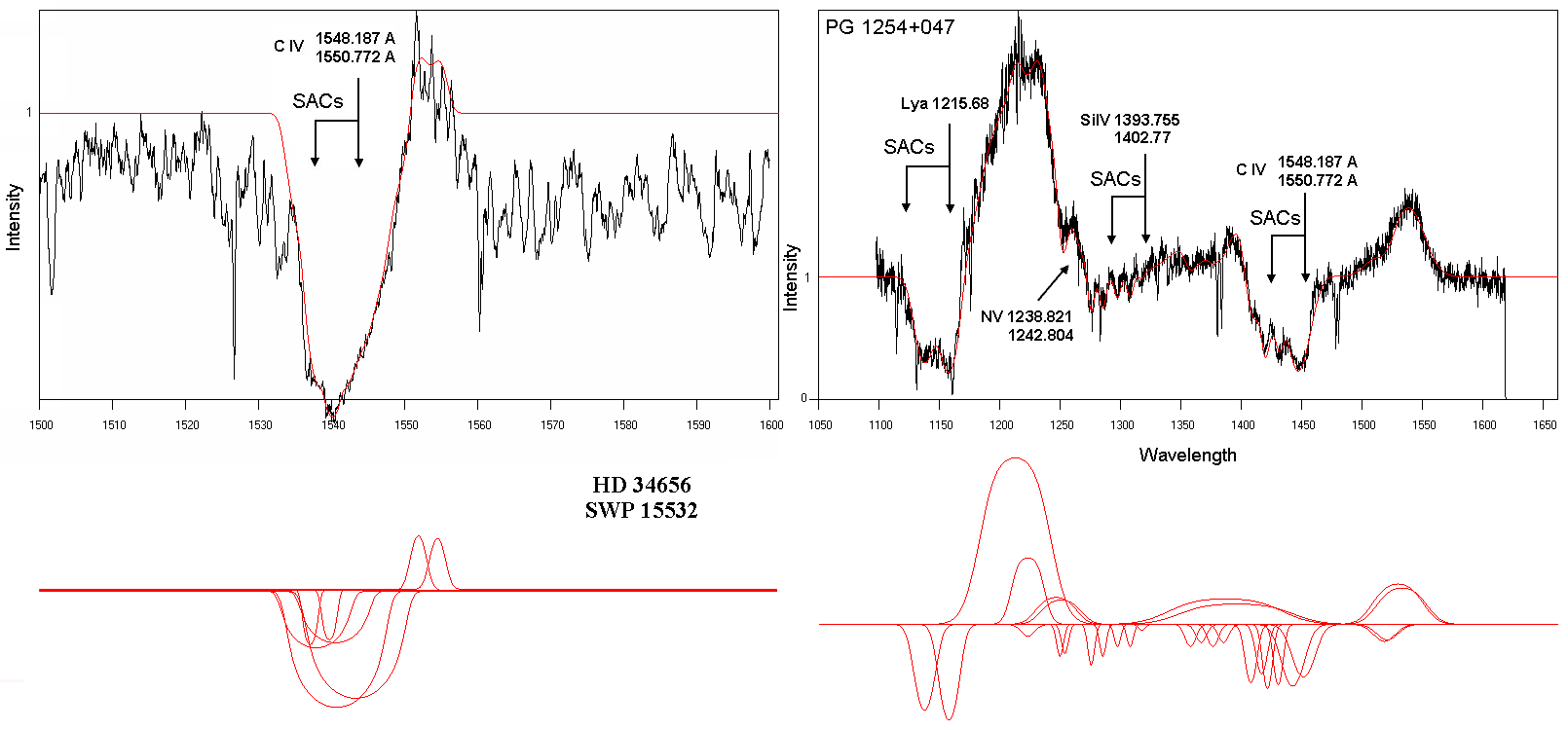 SACs phenomenon in Oe star’s HD 34656 and AGNs PG 1254+047 spectrum (Lya and Si IV and C IV doublets)
Can BALs be simulated and analysed taking into account their complex structure and large widths?
How can Si IV and C IV BALs be analysed? Accepting the point of view that BALs are the synthesis of a series of spectral line components, is there a way to study not only the whole profile but the profiles of each individual component (line function of each individual absorber in the line of sight)?
Which is the interpolation polynomial that describes the whole BAL profile? 
 In the case of multiple BAL which is the interpolation polynomial that describes the whole absorbing region?
Can the two members of the resonance doublets (f. e Si IV and C IV) be studied independently? Until now the resonance lines (e.g. C IV and Si IV) are treated as one spectral line
ASTA v1.4 stable release
Developing an integrated multicomponent spectral analysis environment
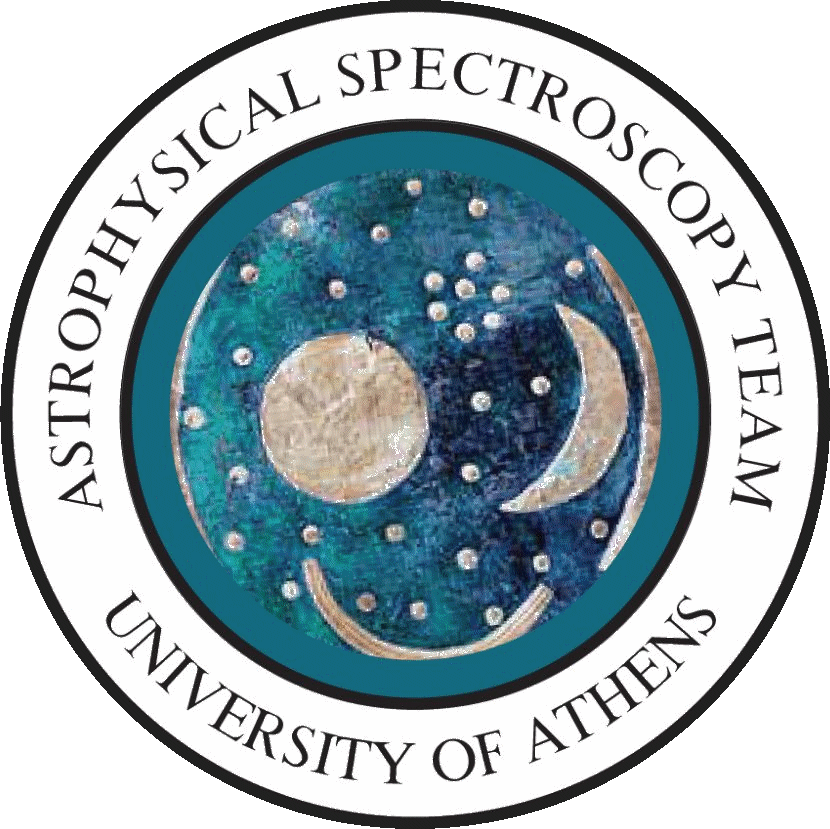 ASTA v1.4 stable release
ASTA alpha testing version
spectrum
DMVL
BAL/BEL/DAC
Can we analyze, process and curve fit their spectra obtaining the physical properties of the density region?
ASTA analyzes each BAL/BEL/DAC/SAC in its components
GR multi-component model
Interpolation polynomial support
Physical representation of parameter values
ASTA v1.4 stable release workflow
ASTA v1.4 statistical & verification tools
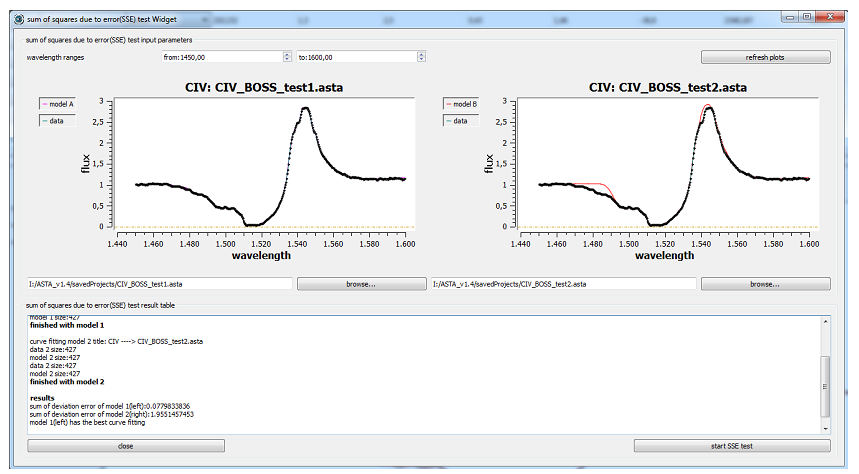 Sum of squares (SSE) test
Pearson chi-square test
F-test
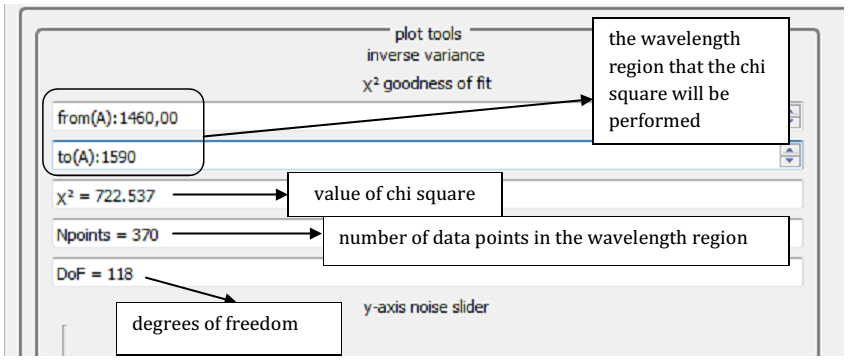 Real-time Chi-square test
The BAL Quasar case
SDSS J114548.38+393746.6
ASTA v1.4 stable release workflow
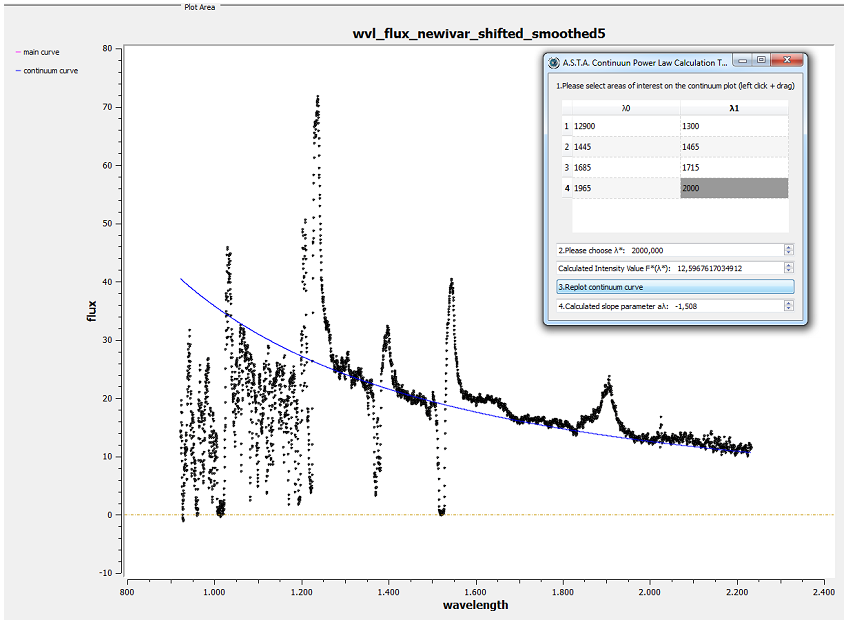 Curve fitting BAL the continuum line of Quasar SDSS J114548.38+393746.6 with power law
ASTA v1.4 stable release workflow
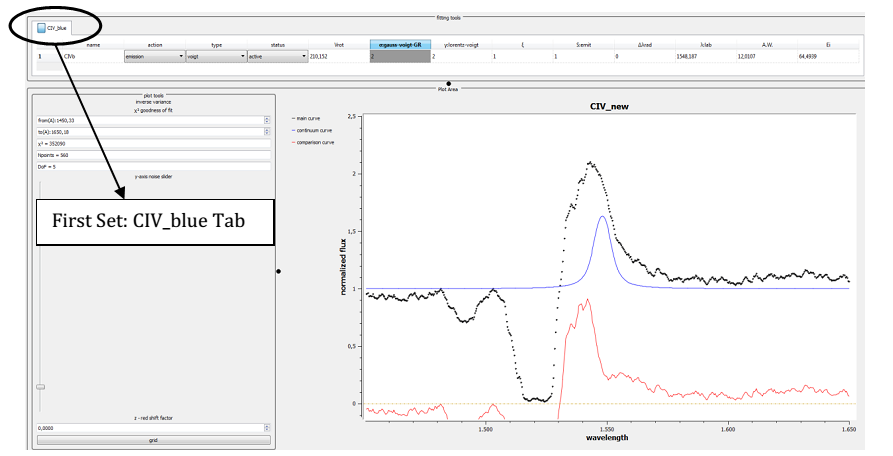 Initiating the curve fitting process with the first set of components CIV_blue
ASTA v1.4 stable release workflow
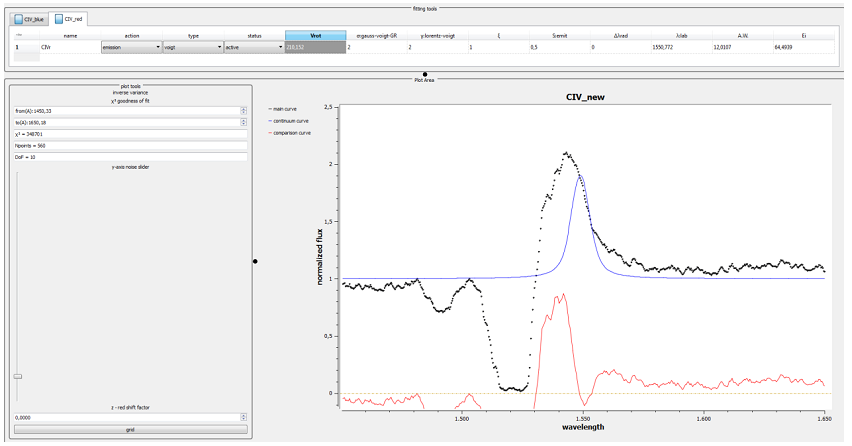 Adding a second set of components, CIV_red, in BAL Quasar SDSS J114548.38+393746.6
ASTA v1.4 stable release workflow
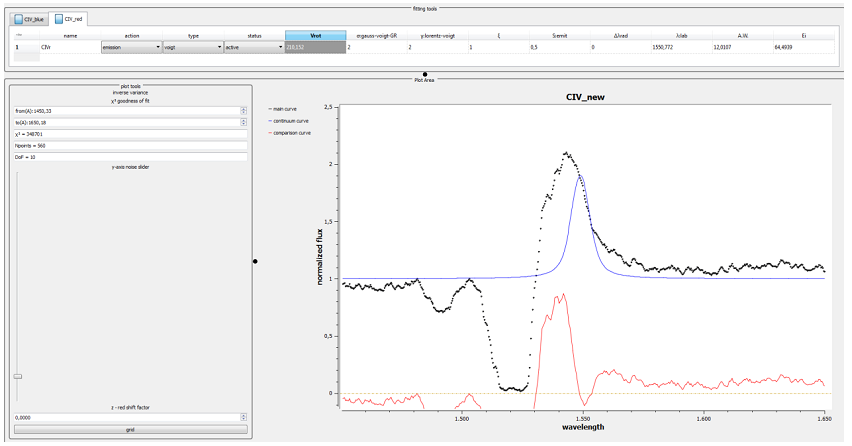 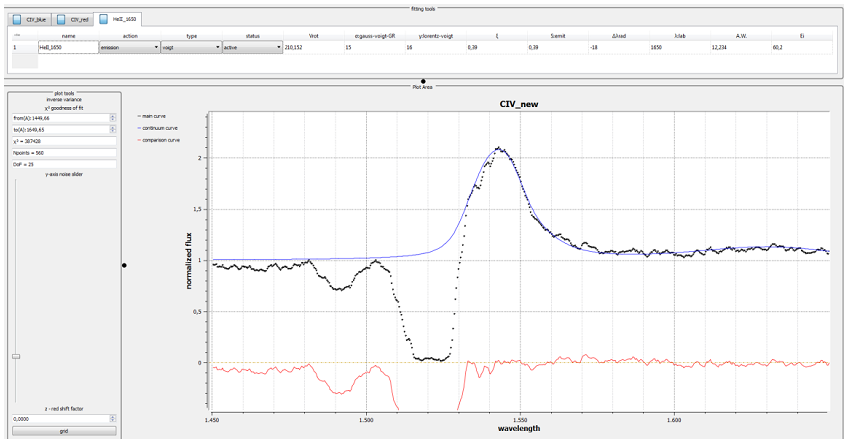 Fine tuning the emission broad line of BAL Quasar SDSS J114548.38+393746.6
ASTA v1.4 stable release workflow
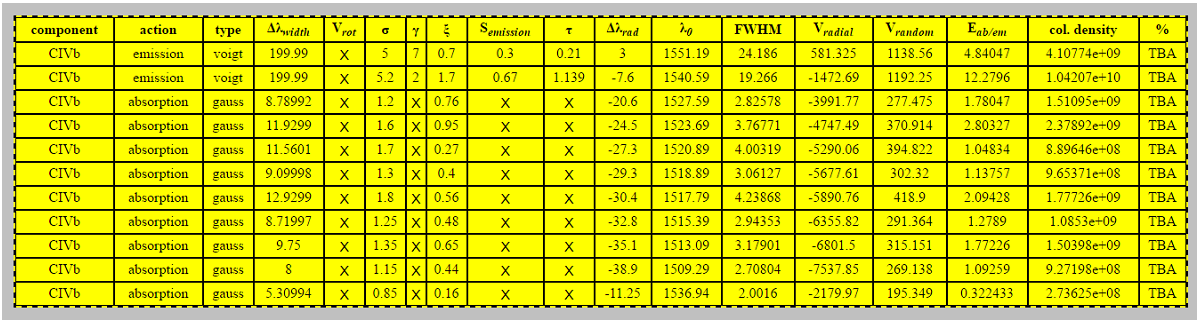 Distribution parameters and physical properties of the Quasar SDSS J114548.38+393746.6 best fit
ASTA v1.4 stable release workflow
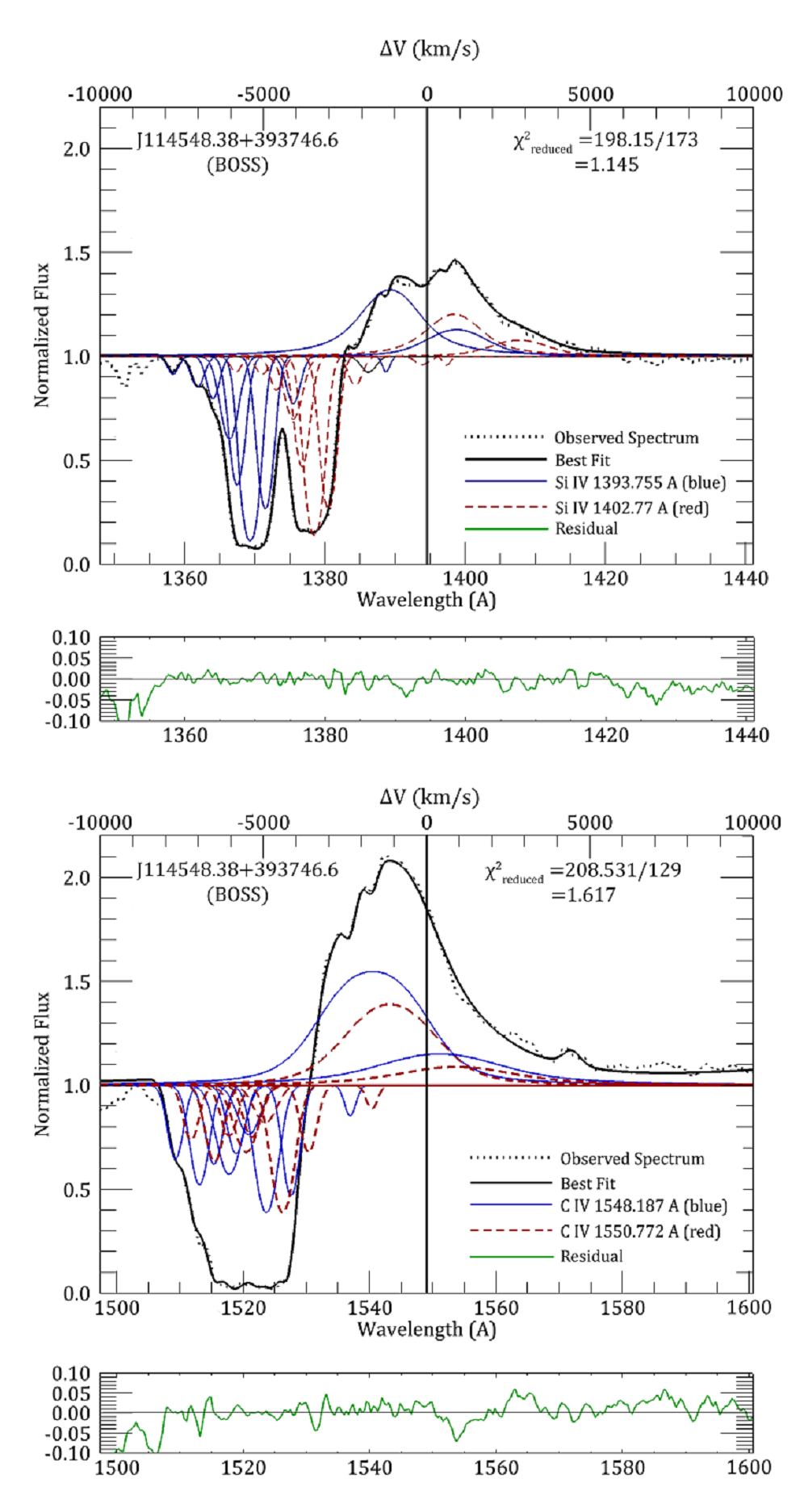 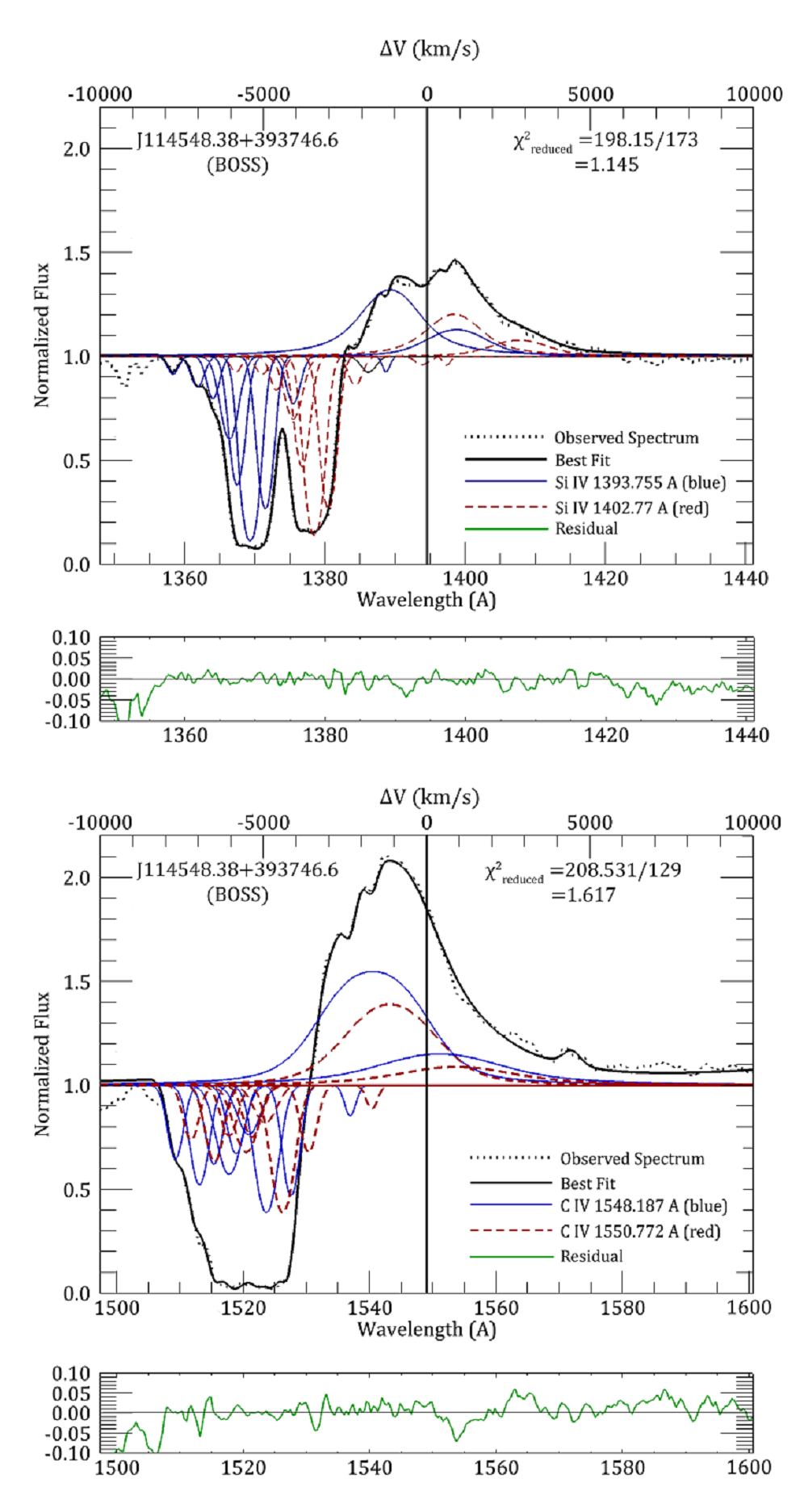 Best curve fit and the individual components that compose the whole profiles of C IV and Si IV
ASTA v1.4 stable release workflow
Narrow Absorption Lines
the Quasar SDSS J000027.01+030715.5 case study
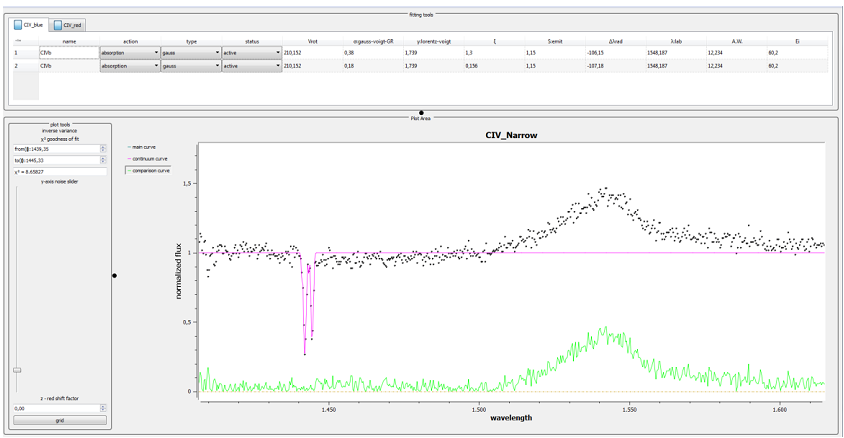 2 component sets
CIV_blue (first Set)
CIV_red line (second Set)
5 distributions
Two of them new: Rotation and Gauss-Rotation
GR multi-component model
Physical properties calculation
Statistics, verification & curve fitting
Pearson chi-square, F-test, SSE test, Realtime chi-square, Gaussian noise, smoothing filters
ASTA v1.4 stable release
Integrates the GR model which ensures the uniqueness of the best fit and the number of individual components used to simulate the complex absorption profiles.
Performs multicomponent fitting of complex and asymmetrical spectral lines (DACs, SACs, BALs, and BELs)
Decomposes complex absorption and emission lines to the individual components they consist of.
Contains the solution of the radiative transfer equation for a complex plasma atmosphere. The atmosphere can be either a number of independent and successive absorbing or emitting density regions of matter in the line of sight or successive shells around the central body emitting the continuum radiation.
Calculates the values of a series of physical parameters such as radial velocities, the FWHM, the optical depth, the equivalent width of the individual components that compose the observed complex emission or absorption profiles
Calculates the line function of every single individual component that contributes to the final profile.
Calculates the interpolation polynomial that can simulate the whole observed emission and absorption profiles.
Ensures the uniqueness of the values of the calculated physical parameters.
ASTA v1.4 stable releasehas been tested and verified in the case of the most extreme astronomical objects i.e. hot stars, Wolf Rayet (WR) stars, Cataclysmic Variables (CVs) and Broad Absorption Line QSOs (BALQSOs) (Antoniou et al. 2010, 2011a,b, 2014; Danezis et al. 2003, 2007, 2009, 2010; Lyratzi et al. 2007, 2009, 2010, 2011; Stathopoulos et al. 2015)..
Future work
Towards an Artificial Intelligent core
Focus on Deep learning
+ other optimization and decision making techniques
Regression random forests
Bayesian inference
Variational methods
Gradient descent

Facilitate and automate tedious tasks carried out by end user
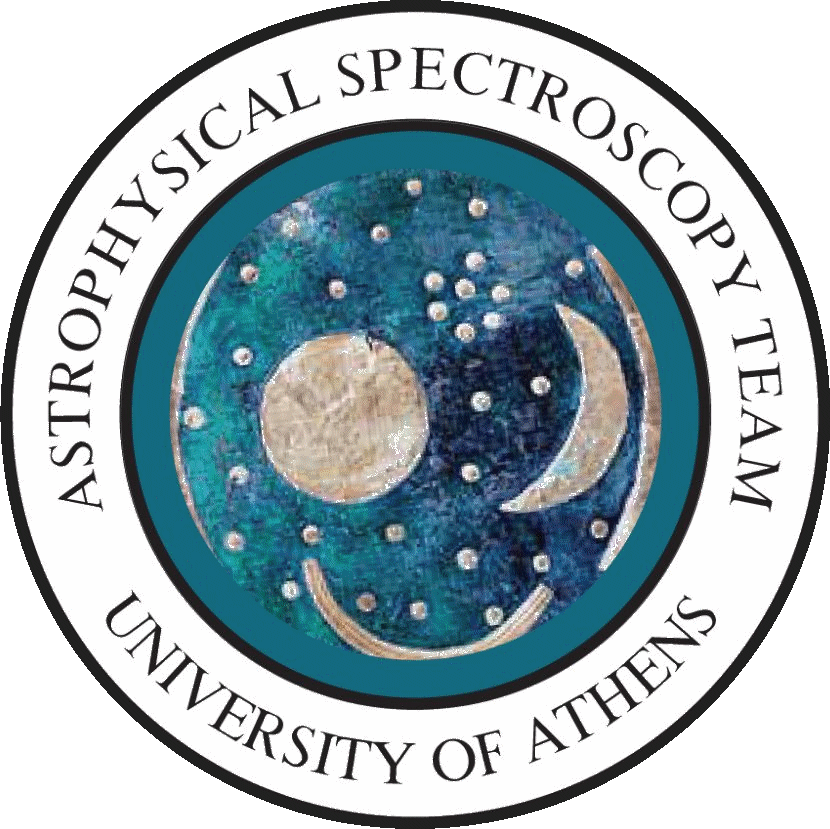 Thanks!
Any questions?
You can find me at dtzimeas@phys.uoa.gr
ASTA v1.4 documentation and download:
www. spectroscopyteam.edu.gr